Kompletterade grafiska framställningar och tabeller
2024
Områdesanvändning
Ansökande kommun: KommunAnsvarig person: NamnDatum: N.N.2024
Testning av helheten kan inledas: fyll i kvartal/år
Exempel / använd element för att beskriva er egen situation
Kommun
Datasystemet för den byggda miljön
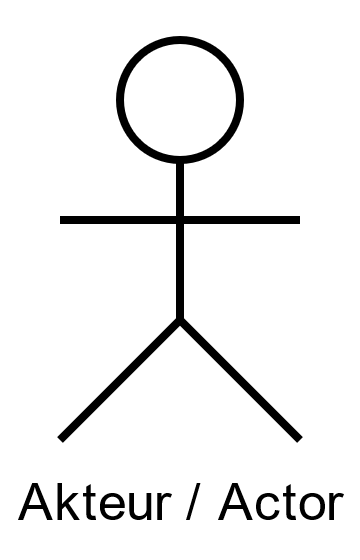 Ryhti-användargränssnitt (testmiljö)
Ryhti-gränssnittstjänst (testmiljö)
Planproduktionsprogram (fyll i namn)
Utarbetar planen
Säkerställer hur uppgifterna syns i Ryhti
Karttjänst
Lagring av planuppgifter
Automatisk uppdateringi registret
Planläggare/testare
Validering av planuppgifter
Användargränssnitt för import av planuppgifter
Hämtar basdata för planering
Kommunens system för geodata (fyll i namn)
Lagring av uppgifter om byggnader
Validerar planen
Tjänst för validering av planer
Validering av uppgifter om byggnader
Leverans av uppgifterna från systemet [fyll i namn]
Andra bakgrundssystem
Lagring av byggnadsordning
Kommunens Informationsleden-anslutningsserver
(testmiljö)
Lagring och validering av tomtindelningar och begränsningar av markanvändningen
Servicekanal
(Testmiljö)
Ärendehantering
Ingår i utveckling och testning för vilket finansiering sökts
Ingår inte i utveckling eller testning
API-endpoints som ska testas / områdesanvändning
Ansökande kommun: Kommun	Ansvarig person: Namn	Datum: N.N.2024
Fyll i och beskriv vilka helheter ni är färdiga att testa
Byggande
2024
Ansökande kommun: KommunAnsvarig person: NamnDatum: N.N.2024
Testning av helheten kan inledas: fyll i kvartal/år
Exempel / använd element för att beskriva er egen situation
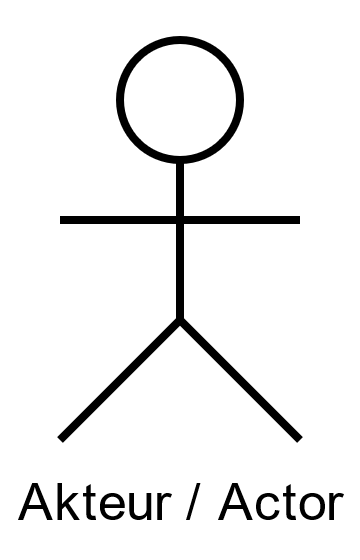 Kommun
Datasystemet för den byggda miljön
Levererar informationen och ansöker om bygglov
Kund
Ärendehanteringssystem (namn)
Ryhti-användargränssnitt (testmiljö)
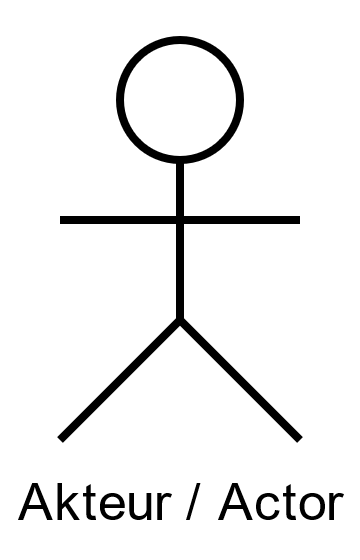 Tar emot och kontrollerar uppgifterna
Ryhti-gränssnittstjänst (testmiljö)
Säkerställer hur uppgifterna om byggnader syns i Ryhti efter leveransen
Karttjänst
Lagring av planuppgifter
Automatisk uppdateringi registret
Byggnadsinspektör/testare
Validering av planuppgifter
Användargränssnitt för import av planuppgifter
Beslutar om lagring i kommunregistret
Kommunregister(fyll i namn)
Lagring av uppgifter om byggnader
Tjänst för validering av planer
Validering av uppgifter om byggnader
Leverans av uppgifterna från systemet [fyll i namn]
Andra bakgrundssystem
Lagring av byggnadsordning
Kommunens Informationsleden-anslutningsserver
(testmiljö)
Lagring och validering av tomtindelningar och begränsningar av markanvändningen
Servicekanal
(Testmiljö)
Ärendehantering
Ingår i utveckling och testning för vilket finansiering sökts
Ingår inte i utveckling eller testning
API-endpoints som ska testas / byggande
Ansökande kommun: Kommun	Ansvarig person: Namn	Datum: N.N.2024
Fyll i och beskriv vilka helheter ni är färdiga att testa